高樹 リサ
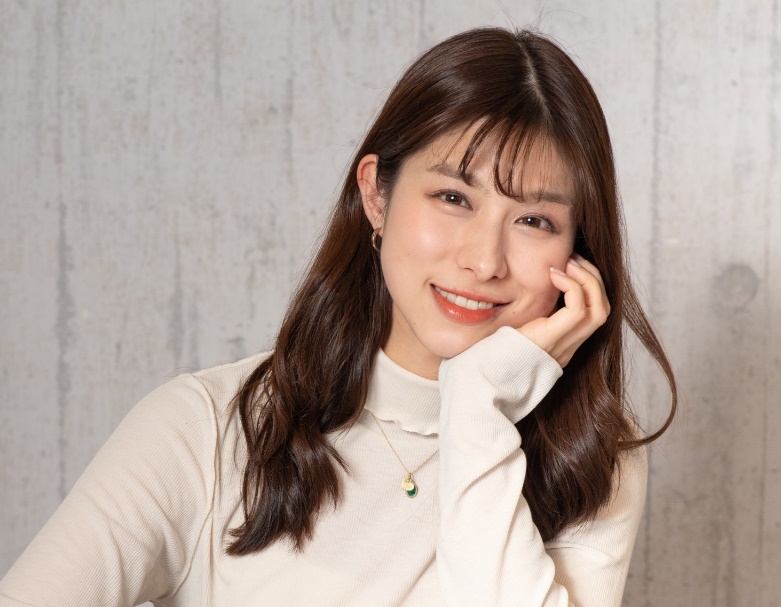